Тема: «Словосочетание».
Цель урока:  
совершенствовать навыки различия                                                                                               словосочетания от предложения; выработка умения  устанавливать   смысловую  и грамматическую связь в словосочетании.
Очень – очень странный вид:Речка за окном горит,Чей-то дом хвостом виляет,Песик из ружья стреляет,Мальчик чуть не слопал мышку.
    Кот в очках читает книжку.Старый дед влетел в окно,Воробей схватил зерноДа как крикнет, улетая:– Вот что значит запятая!
Виды словосочетаний по строению 




1. На какое слово надо обратить внимание,  когда мы делим словосочетания на группы по строению?
2. Что мы должны знать о главном слове?
3. По какому признаку делятся словосочетания на виды?
Виды именных словосочетаний.
Мелькает желтый лист на зелени дерев,Работу кончил серп на нивах золотистых,И покраснел уже вдали ковер лугов,И зрелые плоды висят в садах тенистых.
                                                                      И.Греков.
Виды глагольных словосочетаний
По оврагам, по обрывам,Через пальцы ивнякаЛьется тихо и пугливоЖелтолистая река.
                          М.Исаковский.
Физкультминутка. 
              
              Раз – подняться, потянуться.          Два – согнуться, разогнуться.          Три – в ладони три хлопка,          головою три кивка.          На четыре – руки шире,          Пять – руками помахать.          Шесть – на месте повернуться.          Семь – притопнуть, поскакать.          Восемь – тихо помолчать.
Итог урока:

– Сделайте основные выводы по теме сегодняшнего урока.


Домашнее задание: п. 26 выучить,     упр. 131
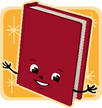